5 december 2023: inspiratiedag Selab
Digitale inclusie
Omgaan met de digitale noden van bezoekers en cliënten
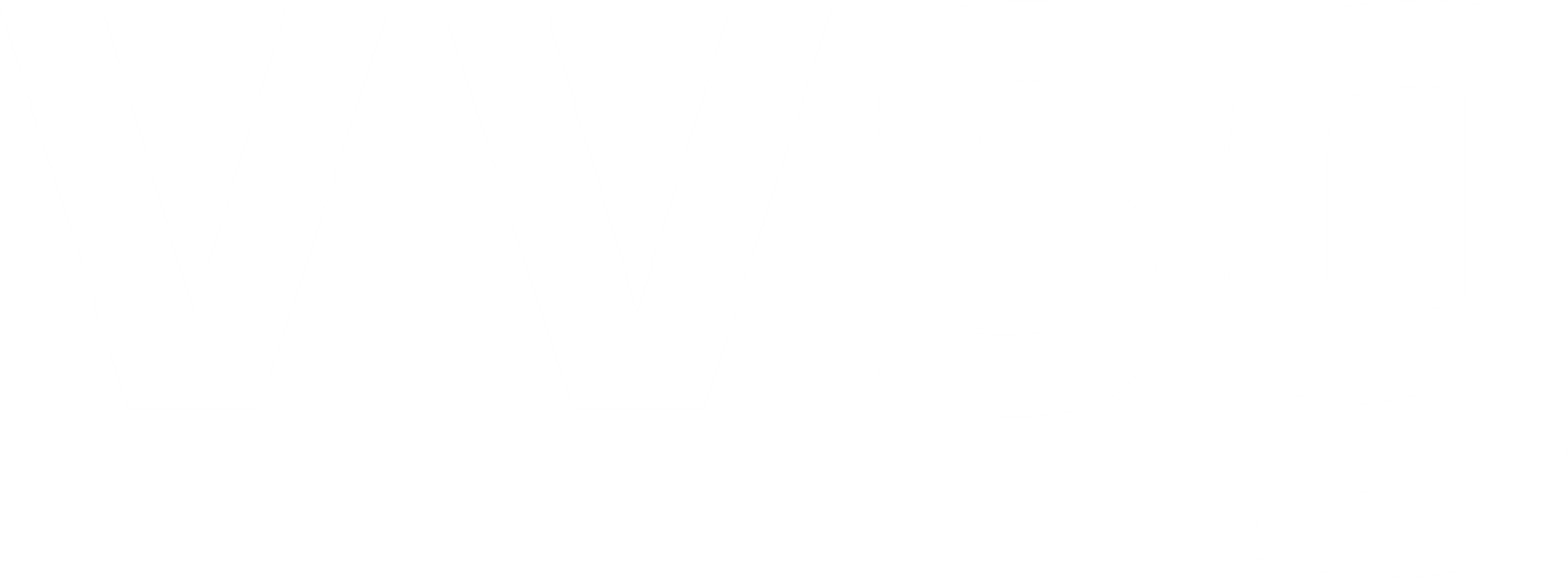 1
Wat gaan we doen?
Uitwisselen over:

Digitale kwetsbaarheid (wat is het, hoe herken je het, hoe breng je het ter sprake)

Ondersteuning van digistarters:
Vormen van ondersteuning
Wat doe je zelf?
Waarvoor verwijs je door?

Voorbeelden uit andere regio’s
Veelgebruikte termen
Digihelper

Digistarter

Digipunt

Digibank

Digitale hulpvraag versus digitale leervraag
Wie zijn digitaal kwetsbaar?
4
Hoe herken jij digitale noden bij je cliënt of bezoeker?
Hoe breng jij digitale kwetsbaarheid ter sprake bij je cliënt of bezoeker?
Vormen van ondersteuning van digistarters
Ondersteuning vaardigheden van digitaal kwetsbare mensen
Individuele ondersteuning bij digitale vragen of administratie
Ondersteuning in groep
Digitale oefenkansen
…
Praktische ondersteuning van digitaal kwetsbare mensen
Gratis of goedkoop internet
Gratis of goedkoop (leen)toestel
…
Enkele voorbeelden uit andere regio’s
10
Voorbeeld digiscanners Regio Brugge
Outreachend, bij de meest kwetsbare mensen aan huis.
Lijsten worden opgesteld door het OCMW

“Scan” aan huis: 
Welke materialen, vaardigheden, facturen… zijn er?
Wat verwachten de bewoners van het digitale? Welke hulp hebben ze nodig?

Met deze informatie verder aan de slag gaan met cliënten
11
Voorbeeld Digiwijzer Heist-Op-den-Berg
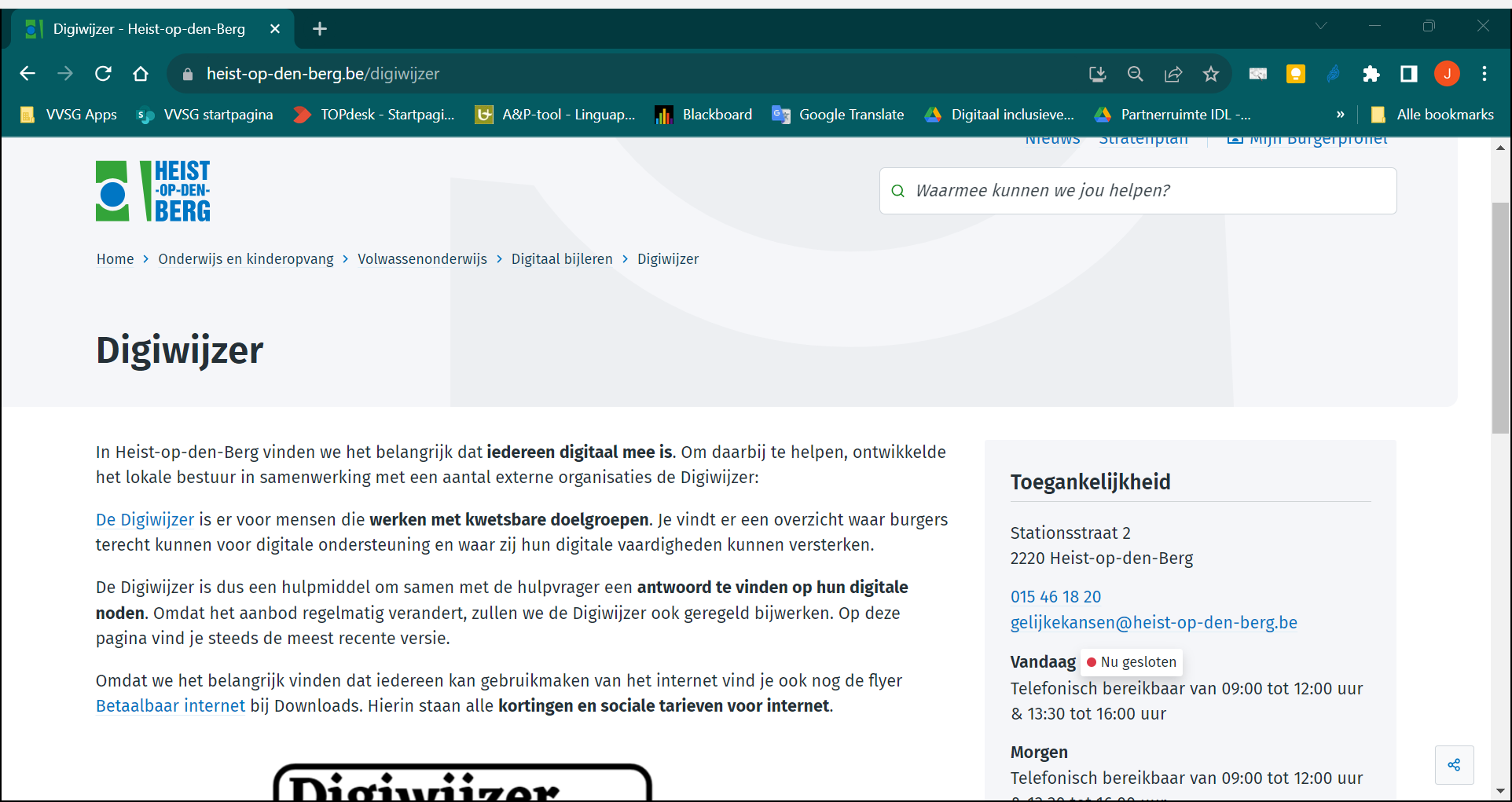 https://www.heist-op-den-berg.be/file/download/d53dd67f-fbb7-43c5-bff7-3da9a2edc51a/3J0k6x61zgDctExP16mNg0b5f6YxR2TkOdD2Xyo1o3d.pdf
12
Voorbeeld: oriëntatietesten OCMW-klanten stad Antwerpen
OCMW-klanten krijgen een test van hun basisvaardigheden

In functie van doorstroom naar werk
In functie van dagelijks leven

Laptop en/of smartphone

Op basis van de oriëntatietest: advies voor volgen van cursus
13
Welke vormen van ondersteuning bied je zelf?
Doorverwijzing
15
Doorverwijzing
Wanneer verwijs je iemand door?

Waarvoor verwijs je door?
Naar waar verwijs je door?
Hoe stem je hierover af met partners in de regio?
16
Meten van digitale vaardigheden
17
Screening van vaardigheden
Meten van de digitale vaardigheden van cliënten:

Doen jullie dat?
Hoe doen jullie dat?
Wat daarna?
18
Materiaal voor digihelpers
Digiwatte video’s en stappenplannen
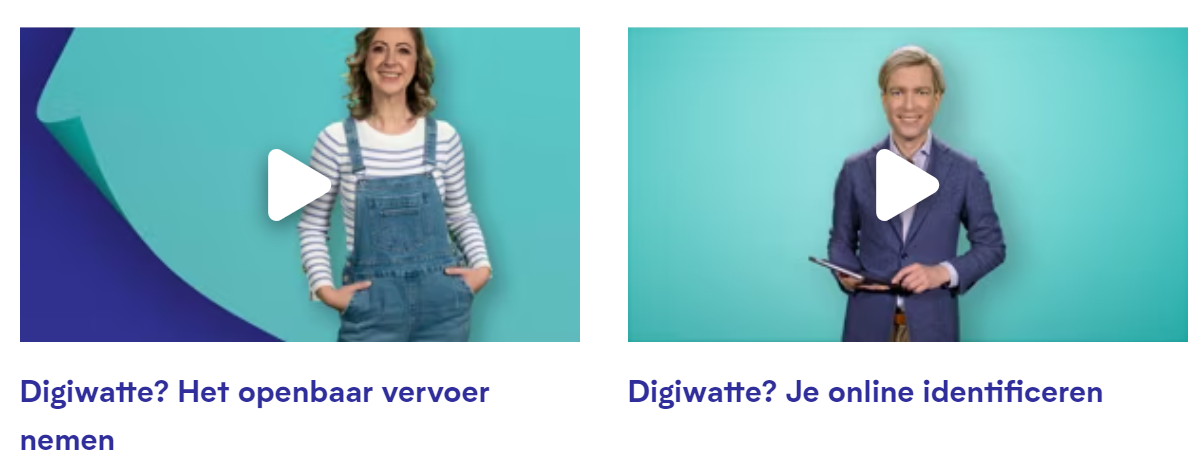 20
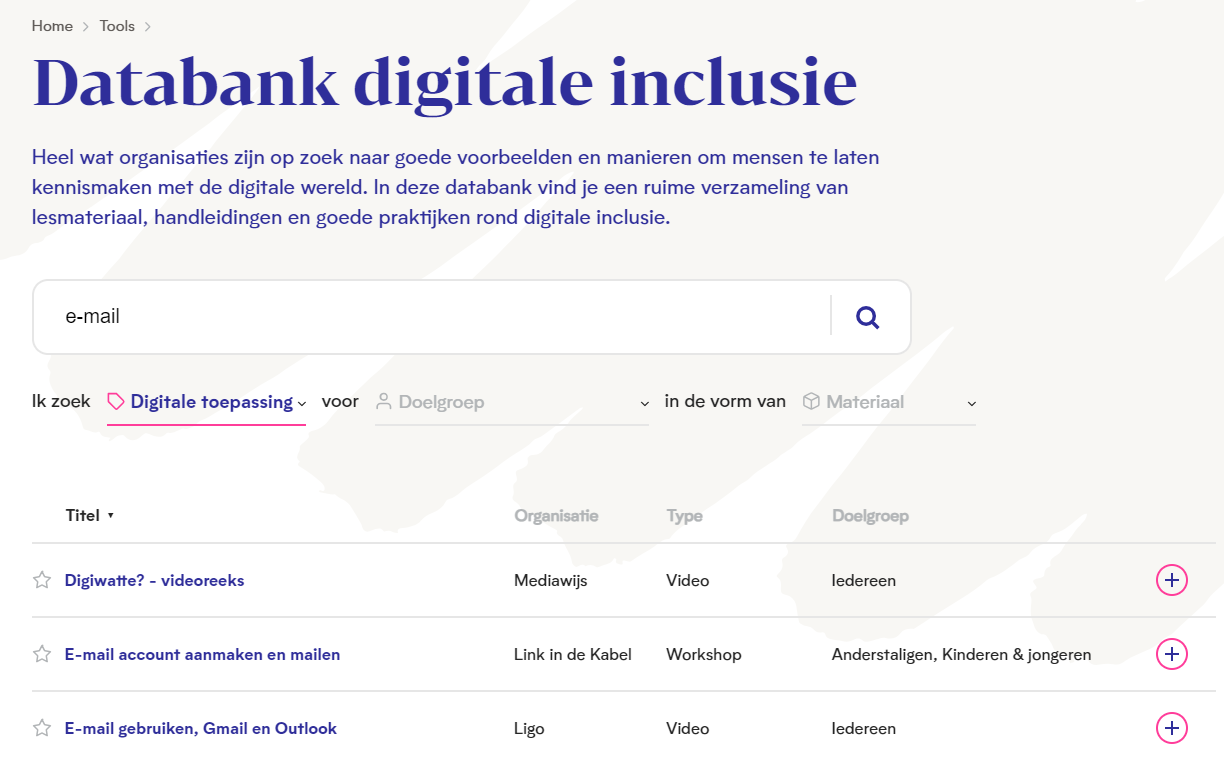 21
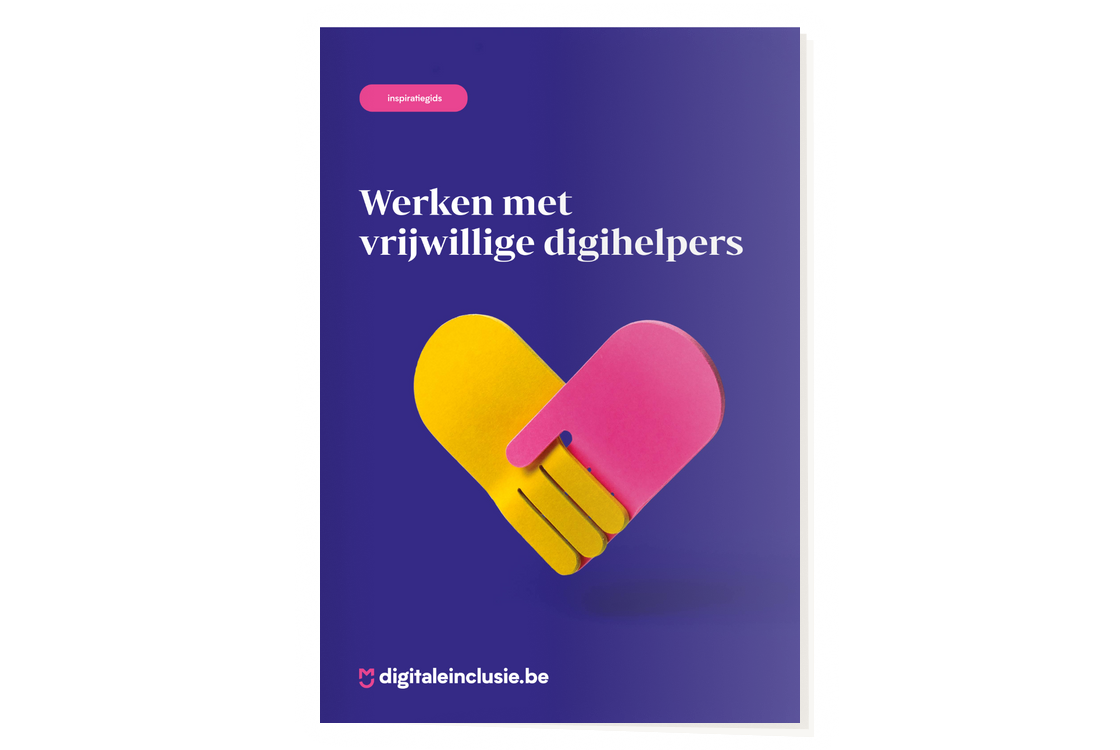 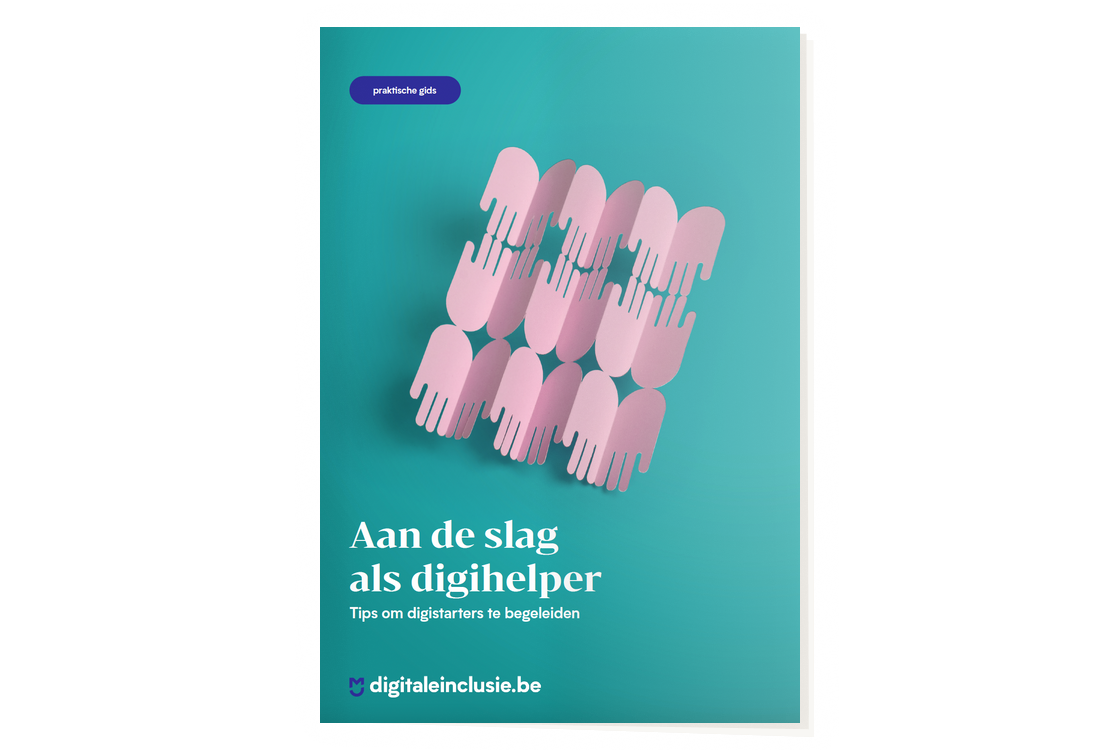 https://www.mediawijs.be/nl/tools
22
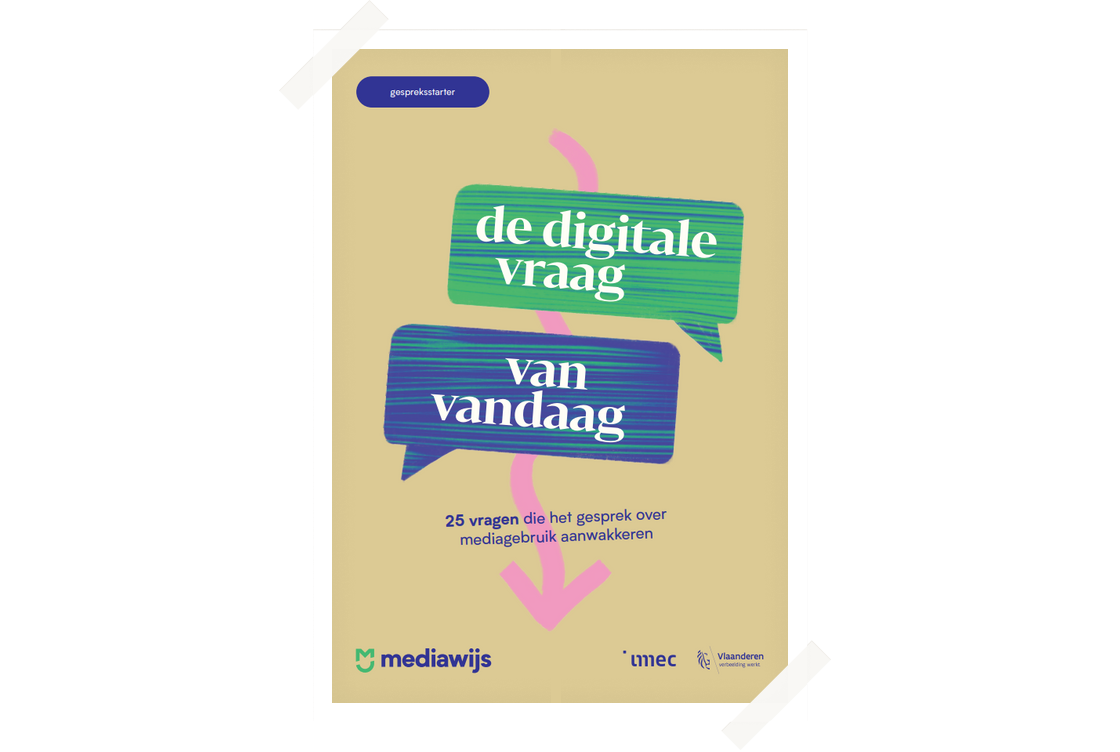 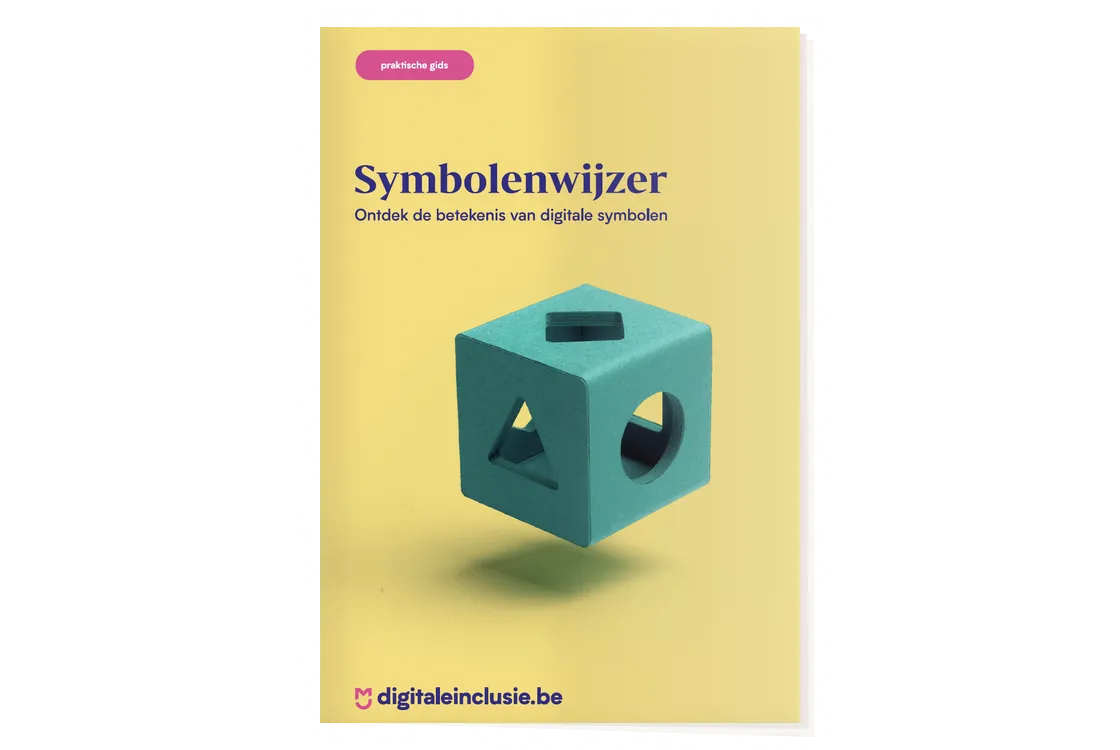 23
Opleiding voor digihelpers
Doelgroep: digihelpers, zowel vrijwilligers als betaalde krachten, zowel 1-op-1 ondersteuning als begeleiding in groep.

Inhoud:
Achtergrondinformatie over digitale inclusie
Grenzen stellen en digistarters motiveren
1-op-1 begeleiding
Groepen begeleiding (indien van toepassing)
24
Digipunten op de kaart van de digibanken
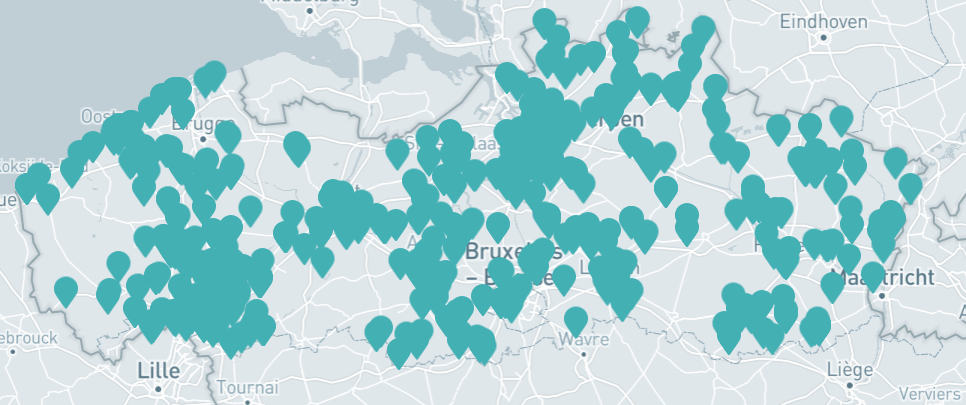 25
Hoe zou je deze materialen kunnen inzetten?
Ken of gebruik je nog andere materialen of aanbod?
Opleiding digitale-inclusiecoach 2024
Voor beleidsmedewerkers van lokale besturen
7 opleidingsdagen + online leerplatform
Eindopdracht: beleidstekst + actieplan
In Brussel en in Leuven
Januari tot december 2024
Vragen?
Joke Van Dyck | Projectmedewerker e-inclusie
joke.vandyck@vvsg.be
0487 308 852